A Mathematical Model of Spontaneous Imbibition with Dynamic Contact Angle in the Fractal Porous Media
Lixin Kang, Yongfei Yang, Lei Zhang, Jun Yao
[Speaker Notes: Hello every one, I’m Yingwen Li, from center of multiphase flow in porous media in China university of petroleum. My presentation is Gas-Water Two Phase Flow in Fractured-Porous Carbonate Rocks.]
Significance and Our Work
Spontaneous imbibition in porous media, such as oil and water imbibition in tight sandstone, is of great importance in geoscience, petroleum engineering and environmental engineering.
The contact Angle will change as the liquid moves, and this change of contact Angle is called dynamic contact angle.
Derivation of imbibition Mathematical Model considering dynamic contact Angle.
Imbibition simulations are used to validate mathematical models.
[Speaker Notes: So, what is the reason we do this research. As we all know, natural gas is a cleaner energy and Carbonate gas reservoirs are abundant. 
However, the heterogeneity of carbonate rocks is strong. Like the fractures, which strongly control the gas and water flow.
Thus we did gas-water flow experiments and simulation in fractures.]
A Mathematical Model of Spontaneous Imbibition with Dynamic Contact Angle
Influence of Dynamic Contact Angle
Quantitative Analysis
2
4
5
3
Conclusion
Mathematical Model
1
CONTENTS
Model Validation
3
[Speaker Notes: My report include the following five parts. The first part is materials and methods for our experiments and simulations.]
Mathematical model
Force analysis of Spontaneous imbibition
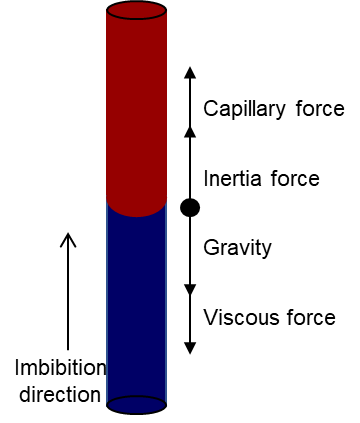 Capillary force:


Viscous force:


Gravity:


Inertia force:
the force analysis
Spontaneous imbibition formula:
4
[Speaker Notes: This is our experiment method. Initially the dry sample was imaged under a confining pressure of 2 megapascals. 
After the core was saturated with water, we injected gas into the core. When the gas water distribution didn’t change, we increased the gas flow rate.
When the residual gas saturation is low, water flooding was conducted at zero point zero one milliliter per minute. 
During water injection, the first scan was carried out when water breakthrough. 
To displace more residual gas, we increased the pore pressure to 4 megapascals, and conducted an in-situ scanning under various pore pressures.]
Mathematical model
Formula considering the dynamic contact Angle
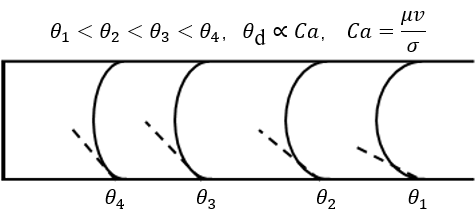 Spontaneous imbibition formula:




Dynamic contact Angle[1]:
Dynamic contact Angle diagram
(Joos et al. J colloid interf sci, 1990)
Single tube imbibition formula considering dynamic contact Angle:
5
[Speaker Notes: This is our experiment method. Initially the dry sample was imaged under a confining pressure of 2 megapascals. 
After the core was saturated with water, we injected gas into the core. When the gas water distribution didn’t change, we increased the gas flow rate.
When the residual gas saturation is low, water flooding was conducted at zero point zero one milliliter per minute. 
During water injection, the first scan was carried out when water breakthrough. 
To displace more residual gas, we increased the pore pressure to 4 megapascals, and conducted an in-situ scanning under various pore pressures.]
Mathematical model
Pore simplification of tight sandstone
Based on the fractal theory, the tight sandstone core pores are simplified into a curved capillary bundle model.
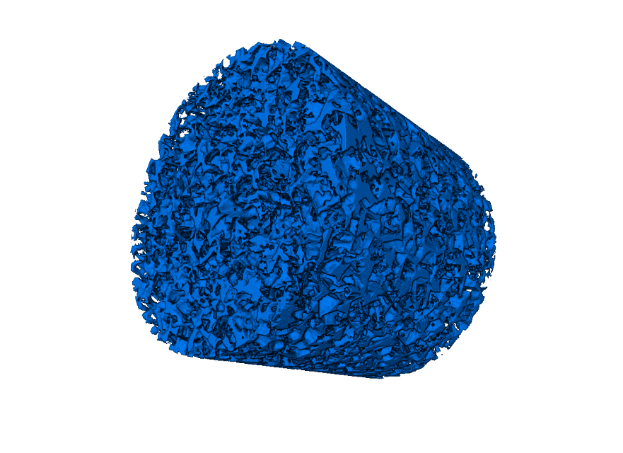 Capillary length:

Capillary number:
Tight sandstone core pores
Single tube imbibition formula:
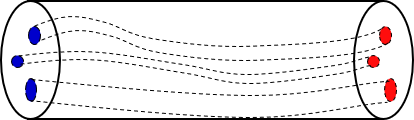 Curved capillary bundle model
Spontaneous imbibition mathematical model in the fractal porous media：
6
[Speaker Notes: Computational fluid dynamics simulates the fluid flow behavior. We used a finite volume solver in OpenFOAM to solve the Navier-Stokes and volume conservation equations, then simulated gas-water two-phase flow on the segmented pore space.]
A Mathematical Model of Spontaneous Imbibition with Dynamic Contact Angle
Influence of Dynamic Contact Angle
Quantitative Analysis
2
4
5
3
Conclusion
Mathematical Model
1
CONTENTS
Model Validation
7
[Speaker Notes: My report include the following five parts. The first part is materials and methods for our experiments and simulations.]
Influence of dynamic contact angle
Contact angle and capillary pressure
When the dynamic contact angle is considered, the contact angle increases with time.
According to Young Laplace equation, as the contact angle increases, the capillary pressure decreases.
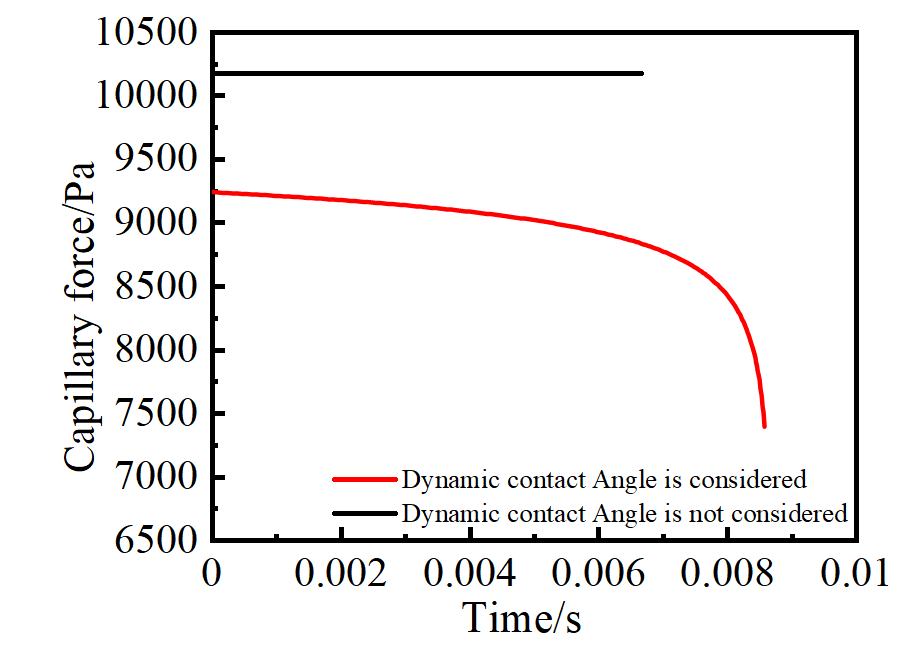 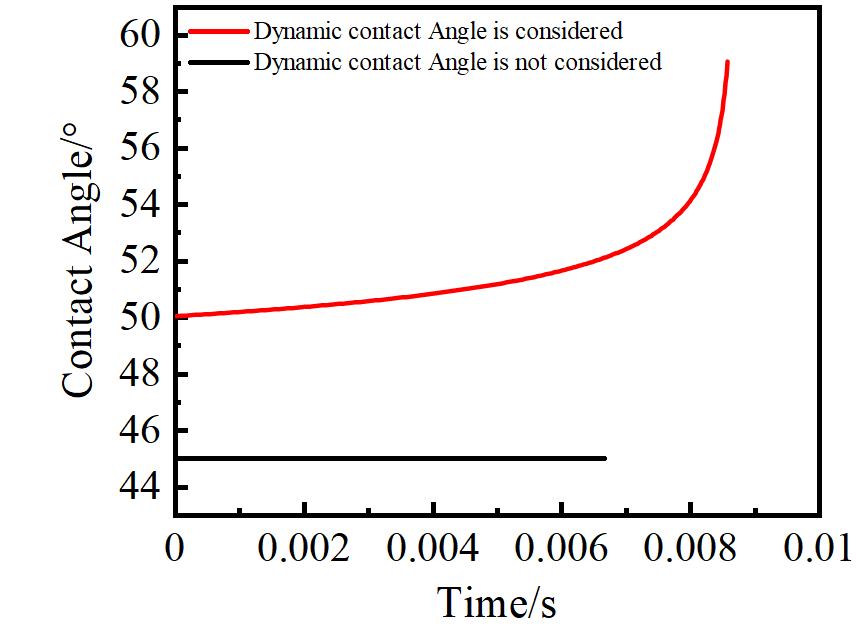 8
[Speaker Notes: Because the core is water wet, the capillary force is the resistance during gas flooding. 
The size of micro fractures is smaller than that of the pores, resulting in large gas flow resistance in micro fractures, so gas first entered into large pores and some connected fractures.
When the gas flooding flow rate was increased to zero point zero one milliliter per minute, the gas entered into fractures with poor connectivity.
After the flow rate was doubled, the images have non change, the residual water in intragranular pores can not be displaced.]
Influence of dynamic contact angle
velocity and distance
The contact angle increases and the capillary pressure decreases, so the imbibition velocity decreases.
Due to the decrease of imbibition velocity, water breakthrough time becomes larger at the same imbibition distance, which is about 0.0085 s.
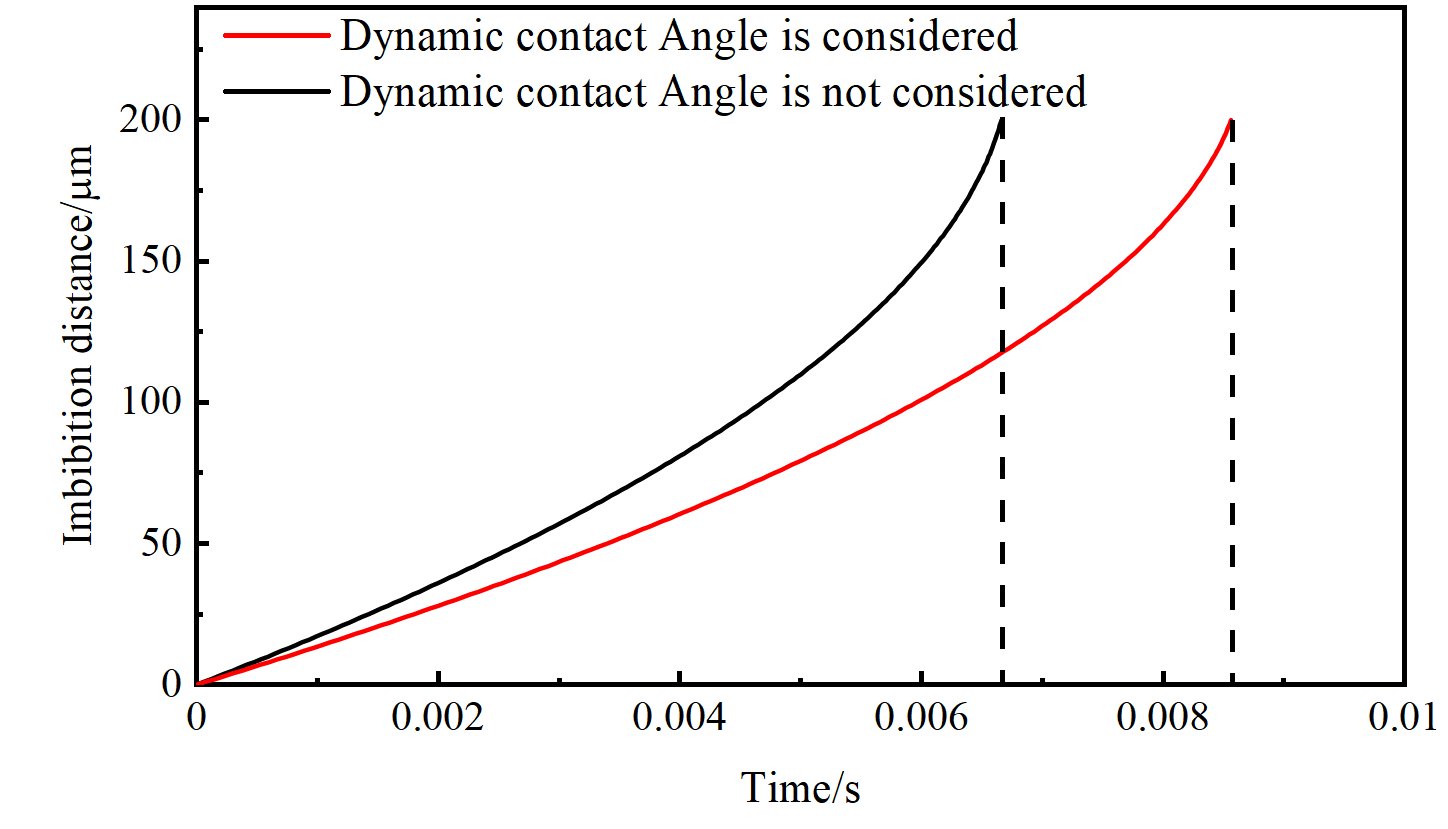 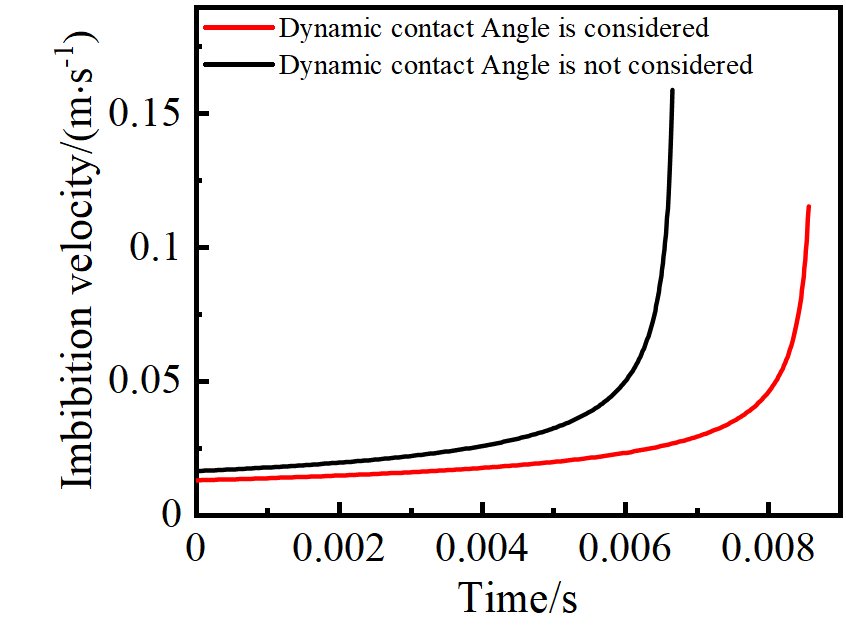 9
[Speaker Notes: Because the core is water wet, the capillary force is the resistance during gas flooding. 
The size of micro fractures is smaller than that of the pores, resulting in large gas flow resistance in micro fractures, so gas first entered into large pores and some connected fractures.
When the gas flooding flow rate was increased to zero point zero one milliliter per minute, the gas entered into fractures with poor connectivity.
After the flow rate was doubled, the images have non change, the residual water in intragranular pores can not be displaced.]
A Mathematical Model of Spontaneous Imbibition with Dynamic Contact Angle
Influence of Dynamic Contact Angle
Quantitative Analysis
2
4
5
3
Conclusion
Mathematical Model
1
CONTENTS
Model Validation
10
[Speaker Notes: My report include the following five parts. The first part is materials and methods for our experiments and simulations.]
Quantitative analysis
Quantitative analysis – radius (Capillary tube)
All contact angle curves show an upward trend. The dynamic contact Angle increases with the radius increasing.
In the second figure, as the radius increases, the water breakthrough time decreases.
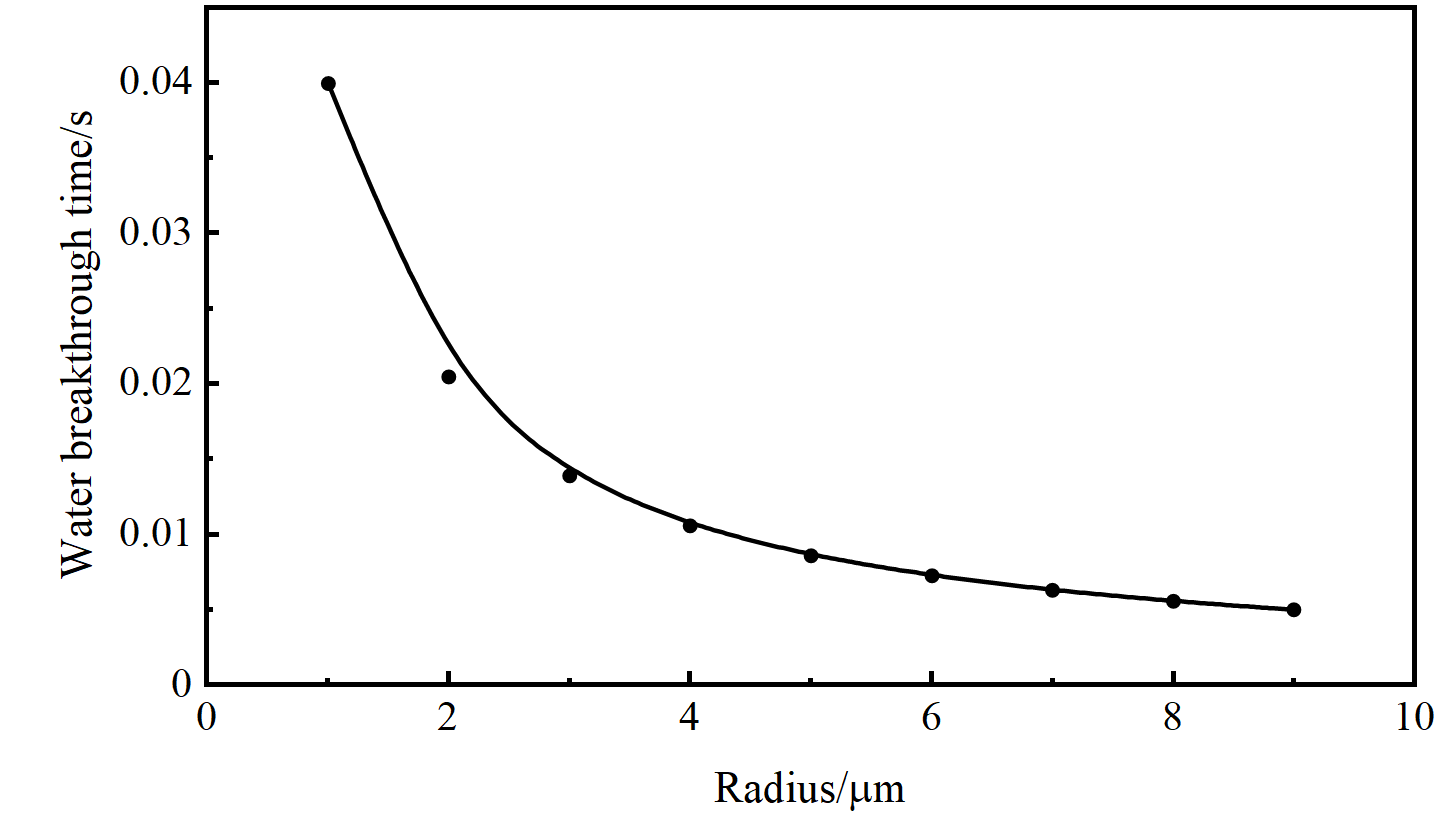 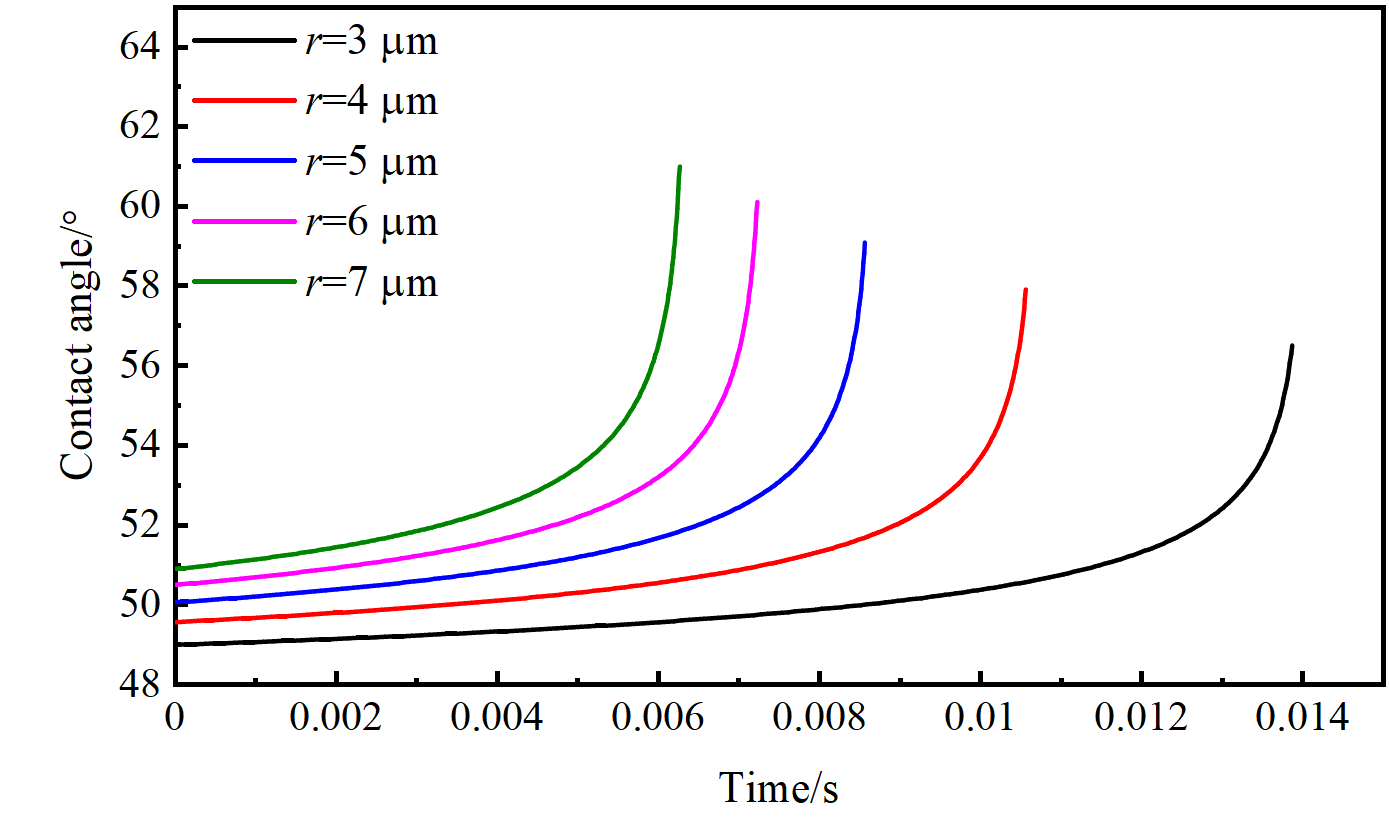 11
[Speaker Notes: We calculated the volume and surface area of each trapped gas after each water flooding. 
The relationship between volume and surface area of each gas cluster can be well-fitted by a power-law correlation.
The fitting exponent p is approximately zero point seven seven. This value is similar to that obtained by other scholars.
Further more, previous studies have shown that p equal to about zero point seven five is suitable for homogeneous sandstone.
Our results show that p equal to about zero point seven seven is also suitable for heterogeneous carbonate.]
Quantitative analysis
Quantitative analysis – hydrophilic (Capillary tube)
All contact angle curves show an upward trend. As the hydrophilicity becomes worse, the contact angle increases and the upward trend becomes smaller.
In the second figure, as the contact angle increases, the water breakthrough time increases.
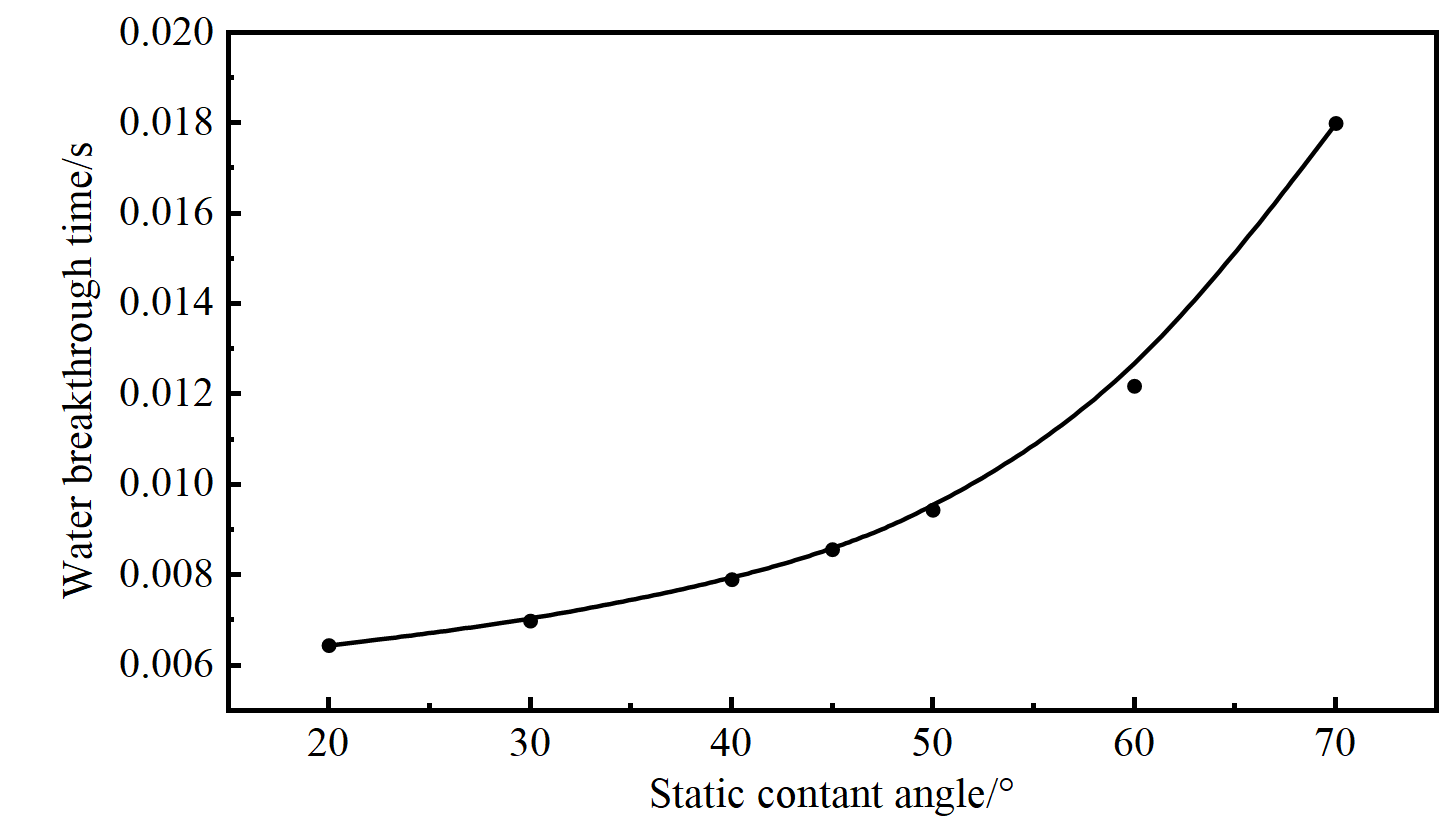 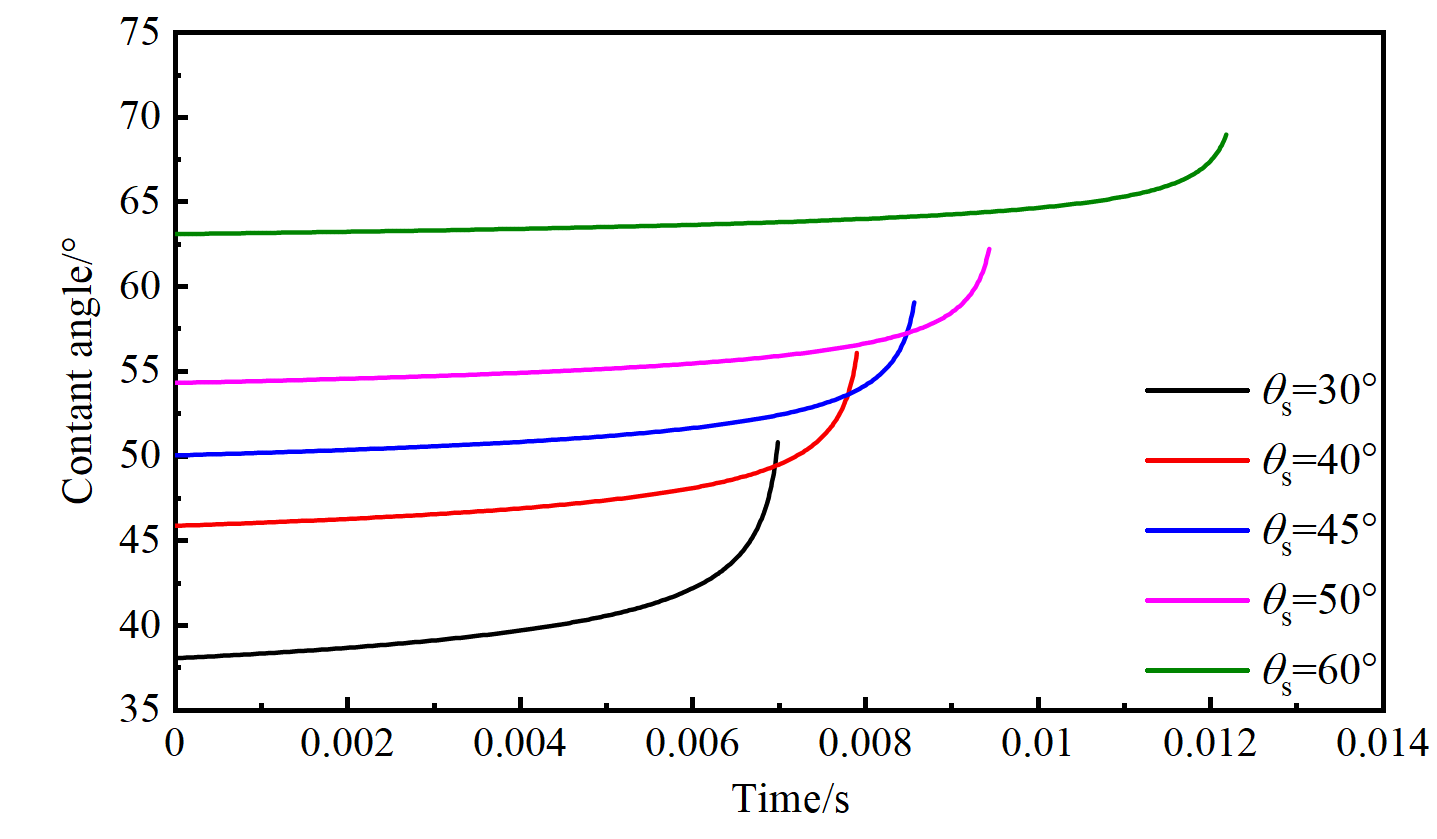 12
[Speaker Notes: The figure on the left shows the normalized frequencies of gas clusters’ volume.
You can see the size of residual gas decreased during water flooding.
Figure on the right shows the corresponding cumulative cluster size distribution, it also can be well-fitted by a power-law correlation.
And, fitting exponent τ-value is similar to that in other studies.]
Quantitative analysis
Quantitative analysis - viscosity ratio (Capillary tube)
In the early stage, the four curves rise in parallel; In the later stage, the higher the viscosity ratio is, the higher the upward trend is.
In the second figure, as the viscosity ratio increases, the water breakthrough time decreases.
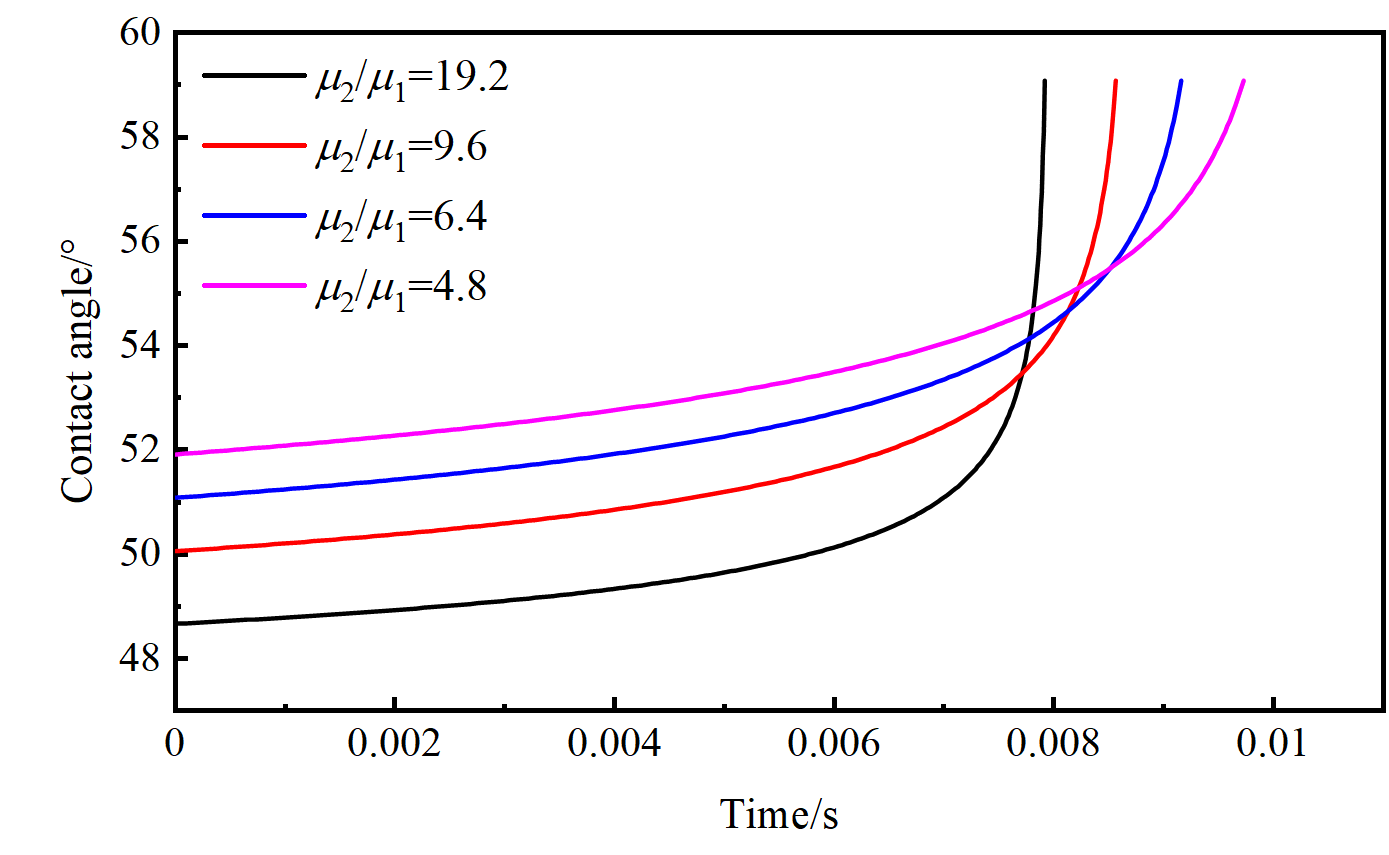 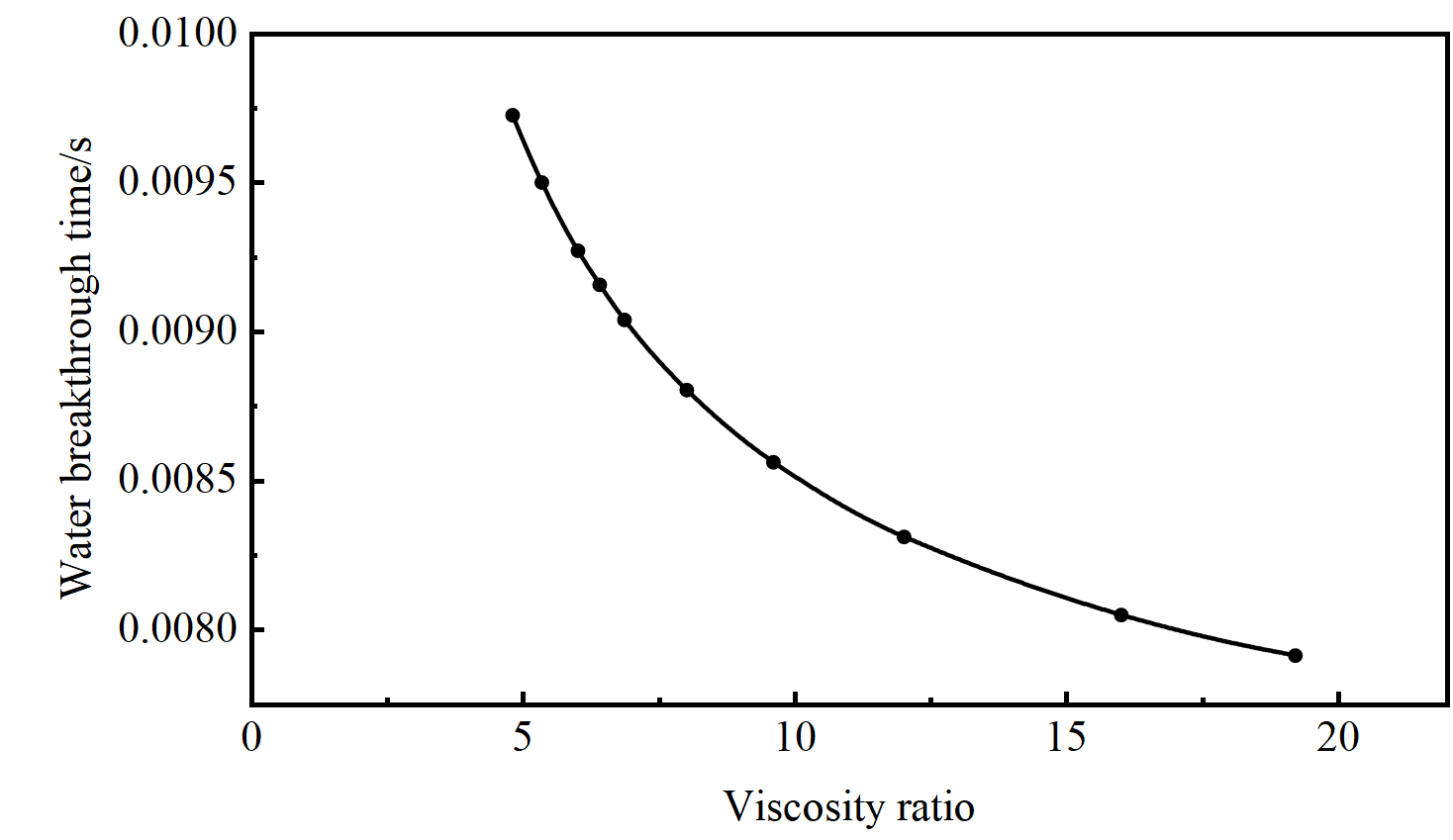 13
[Speaker Notes: The figure on the left shows the normalized frequencies of gas clusters’ volume.
You can see the size of residual gas decreased during water flooding.
Figure on the right shows the corresponding cumulative cluster size distribution, it also can be well-fitted by a power-law correlation.
And, fitting exponent τ-value is similar to that in other studies.]
Quantitative analysis
Quantitative analysis – porosity (Porous Media)
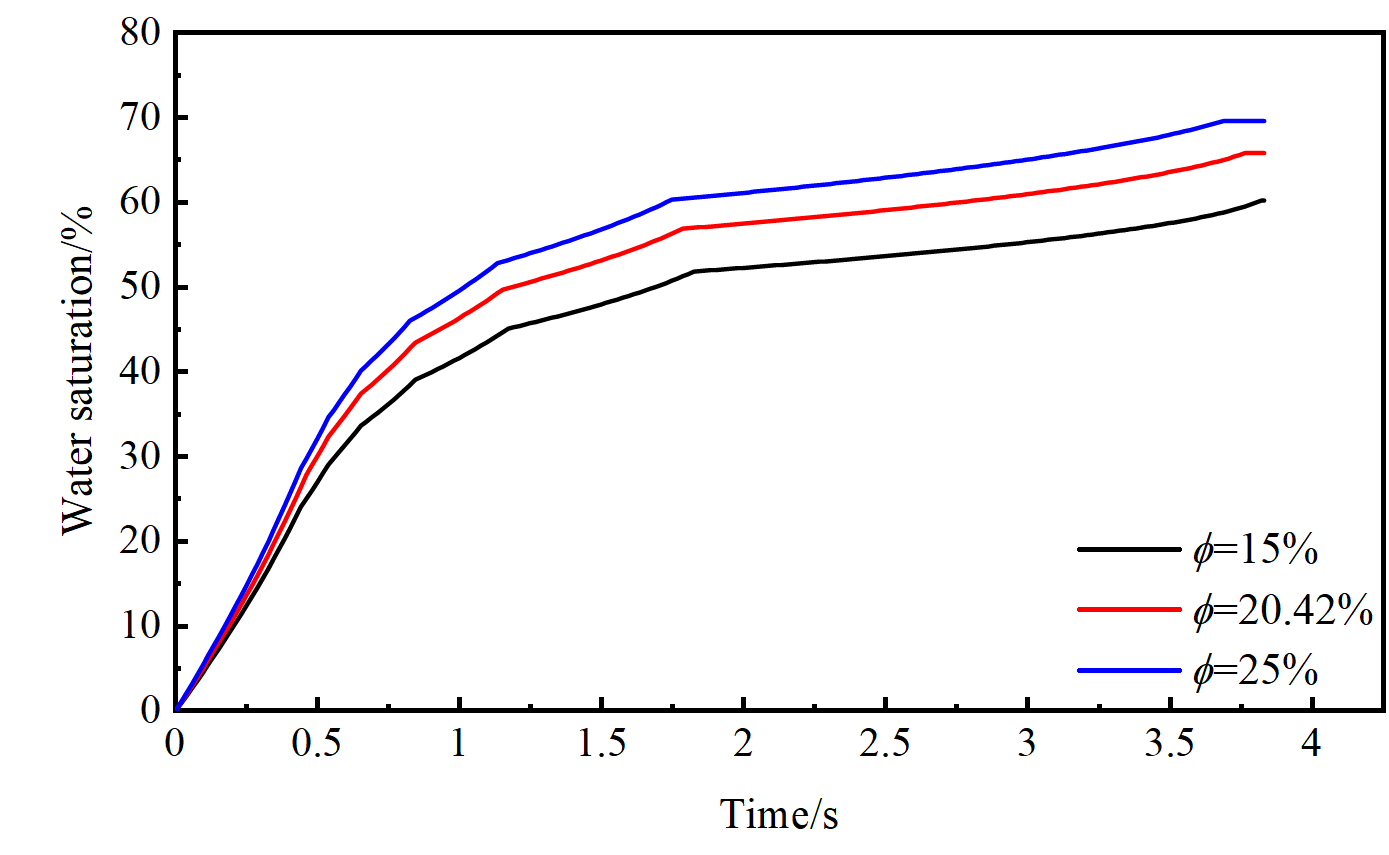 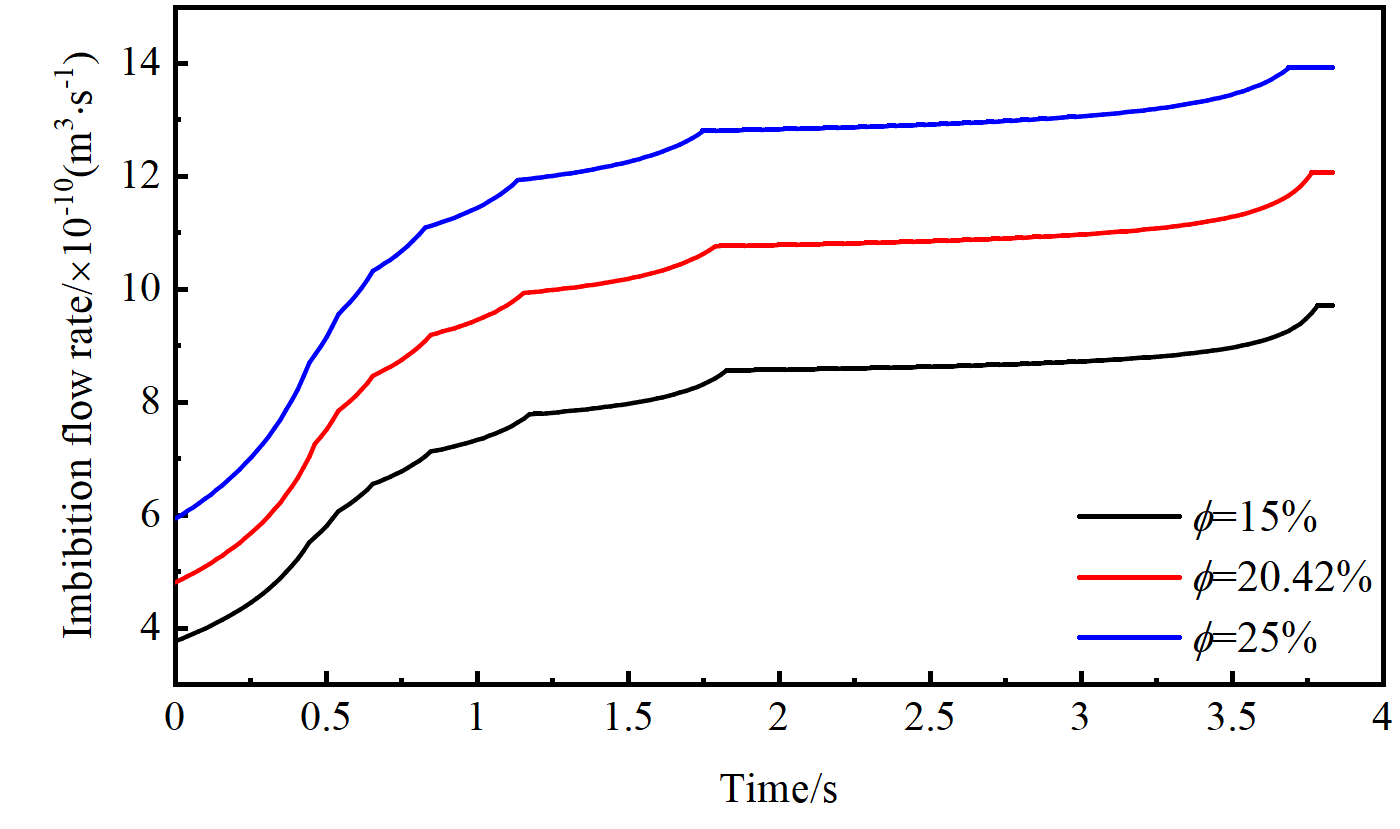 As the porosity increases, the number of pores with the same pore radius increases, so the imbibition flow rate increases.
With the increase of porosity, pore tortuosity becomes smaller, pore corner becomes less, and water saturation increases.
14
[Speaker Notes: The figure on the left shows the normalized frequencies of gas clusters’ volume.
You can see the size of residual gas decreased during water flooding.
Figure on the right shows the corresponding cumulative cluster size distribution, it also can be well-fitted by a power-law correlation.
And, fitting exponent τ-value is similar to that in other studies.]
Quantitative analysis
Quantitative analysis – pore fractal dimension (Porous Media)
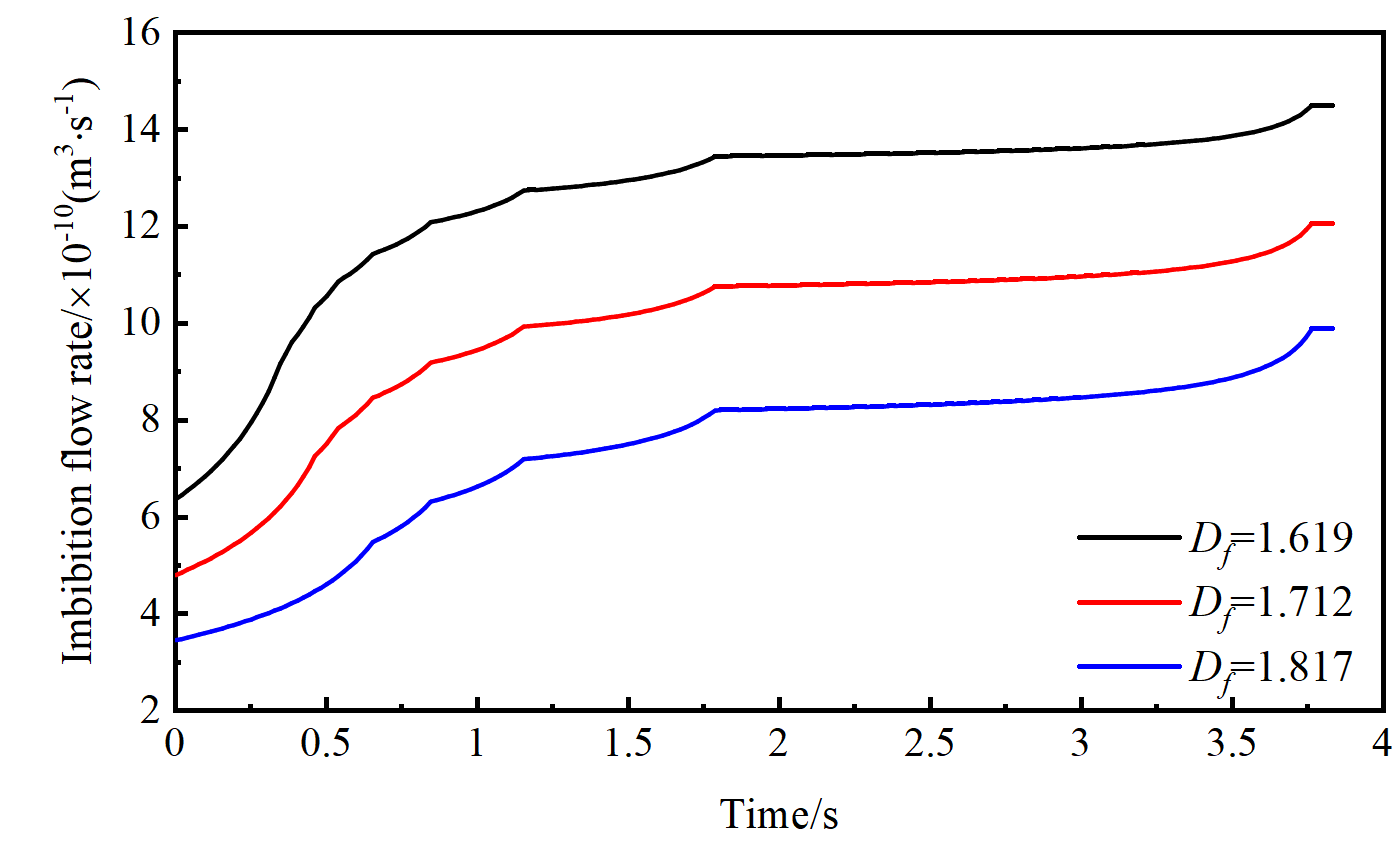 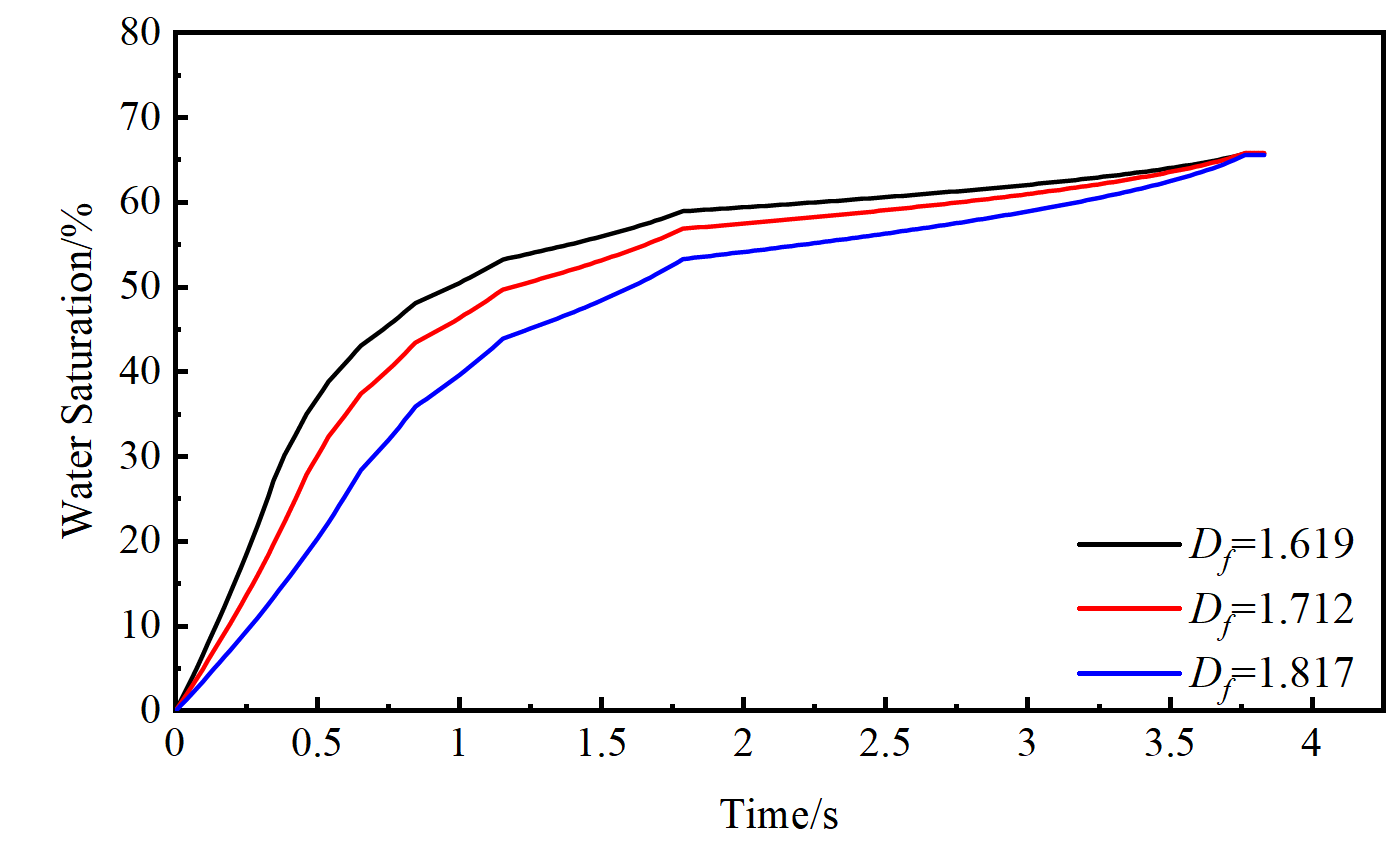 As the pore fractal dimension decreases, the maximum radius increases, the viscosity resistance decreases, so the imbibition flow increases.
The final water saturation is not affected by the pore fractal dimension. However, the pore fractal dimension can change the trend of water saturation curve.
15
[Speaker Notes: The figure on the left shows the normalized frequencies of gas clusters’ volume.
You can see the size of residual gas decreased during water flooding.
Figure on the right shows the corresponding cumulative cluster size distribution, it also can be well-fitted by a power-law correlation.
And, fitting exponent τ-value is similar to that in other studies.]
A Mathematical Model of Spontaneous Imbibition with Dynamic Contact Angle
Influence of Dynamic Contact Angle
Quantitative Analysis
2
4
5
3
Conclusion
Mathematical Model
1
CONTENTS
Model Validation
16
[Speaker Notes: My report include the following five parts. The first part is materials and methods for our experiments and simulations.]
Model validation
Model validation - imbibition  formula (single tube)
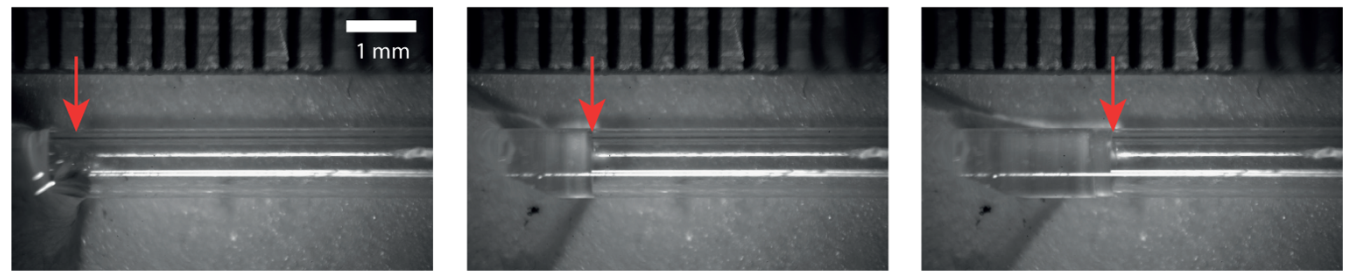 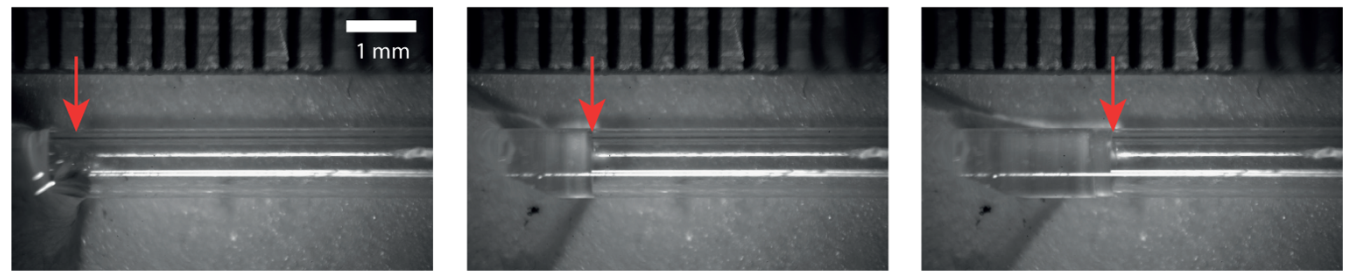 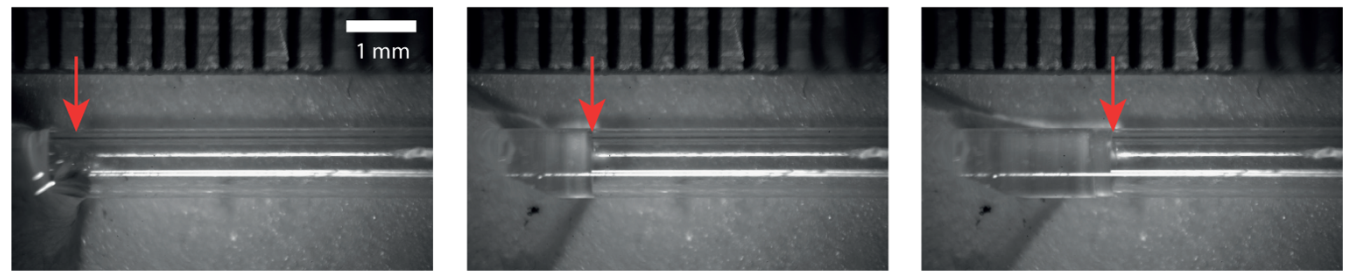 Vella et al. performed gas-water spontaneous imbibition experiments in horizontal capillaries[2].
Gas-water spontaneous  imbibition experiment(Vella et al. Langmuir, 2016)
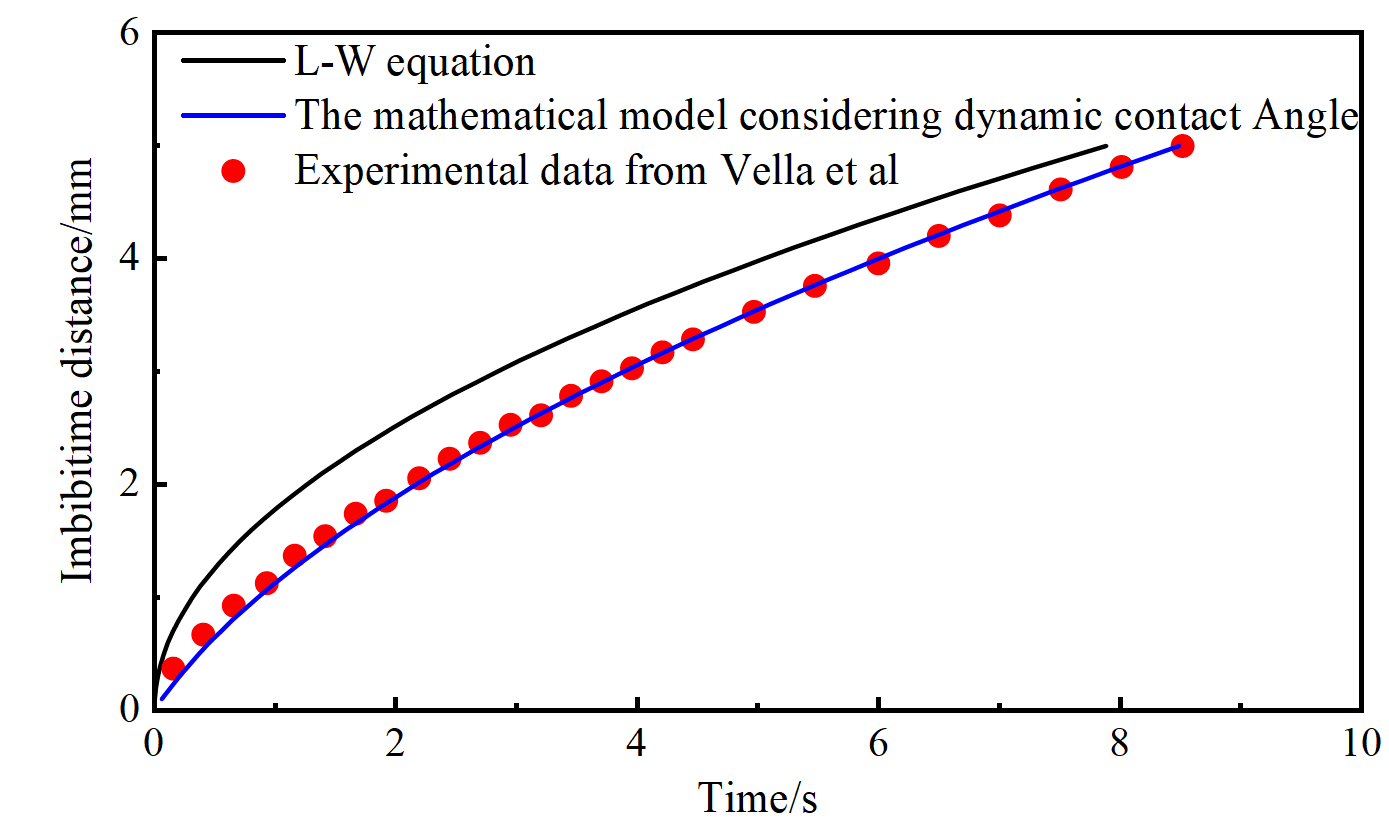 The calculation data of imbibition distance and time were obtained by referring to Vella's experimental setting.
Compared with the L-W equation, the calculated curve considering dynamic contact Angle fits the experimental data better, and the accuracy increases by 17.5%.
实验数据与计算结果对比
17
[Speaker Notes: We concluded two types of trapped gas.
The first type is dead ends and blind corners trapped gas.
The pressure in the main flow channel is higher, so the gas in the dead ends and corners is compressed. Although the sample is water wet, it is difficult to drive out the gas without effective flow channel.
Furthermore, the trapped gas formed by the Jamin effect distribute in the center of the pores or fractures. 
When bubbles pass through the small throat or fracture fold, the capillary pressure caused by the bubble deformation act as resistance, which hinder the gas flow.]
Model validation
Model validation - mathematical model (porous media)
The core pore model:
The simulation data:
#4-1
#4-2
#4-3
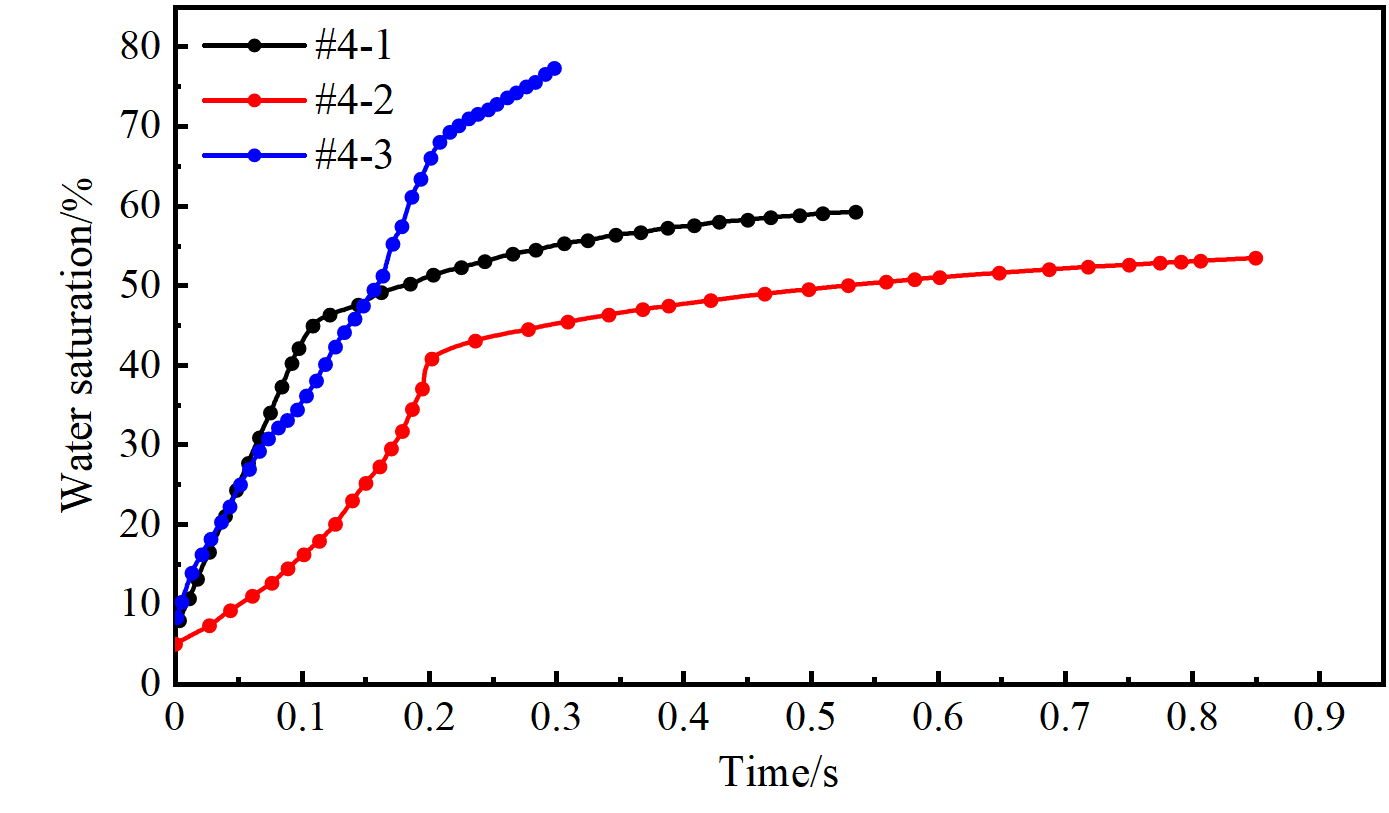 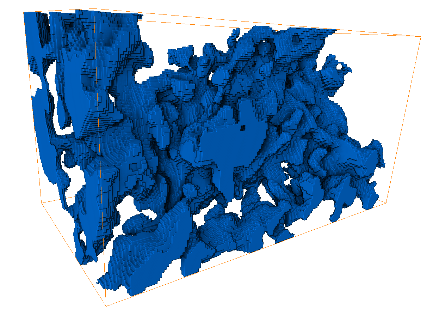 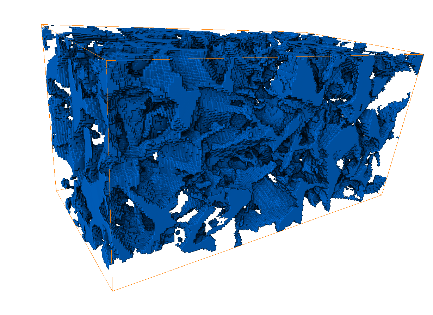 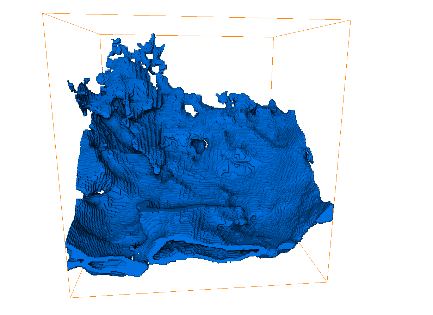 The simulation results:
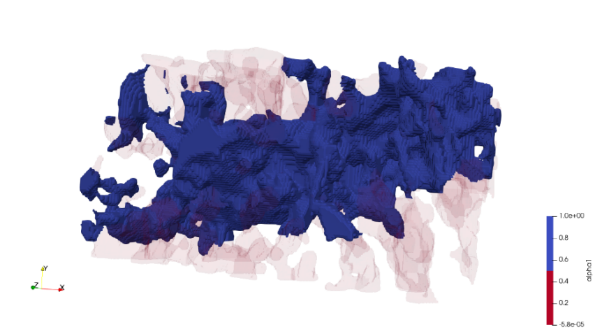 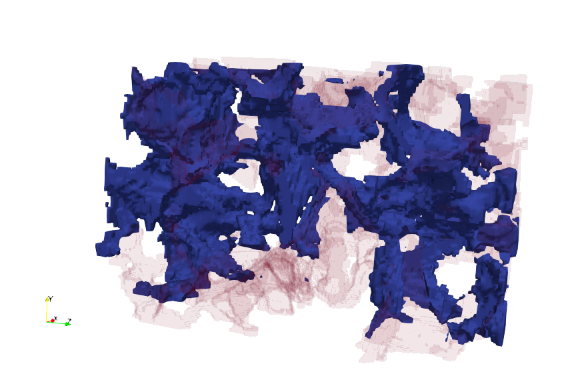 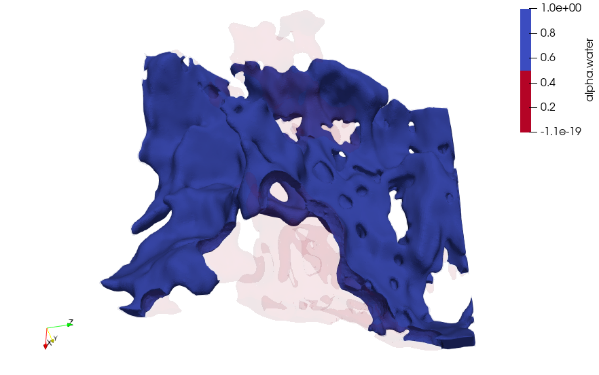 Saturation curve with time
18
[Speaker Notes: We simulated water flooding in such two perpendicular fractures and set this side to be the inlet, the other side to be the outlet.
The figure above shows that under the low capillary number condition, the gas was displaced to the residual saturation, and then the capillary number was increased by fifty times to continue the simulation of water flooding.
The figure below shows that the water flooding process under medium capillary number.
Comparing the distribution of residual gas with different capillary number, we found that at low capillary number, the residual gas saturation is less.
The residual gas in dead ends and blind corners can be partially driven out by increasing the capillary number.
Moreover, another fracture perpendicular to the flow direction of water is not an effective flow channel.]
Model validation
Model validation - mathematical model (porous media)
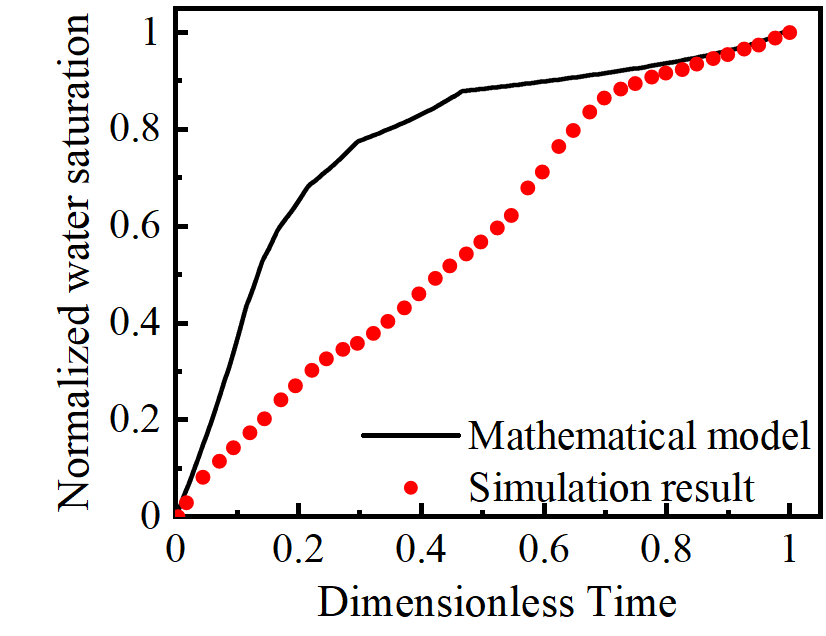 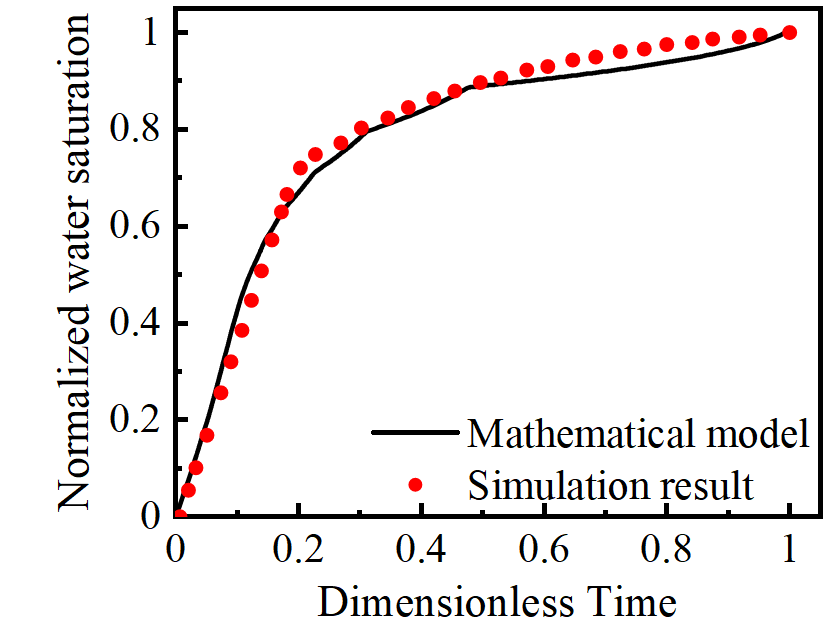 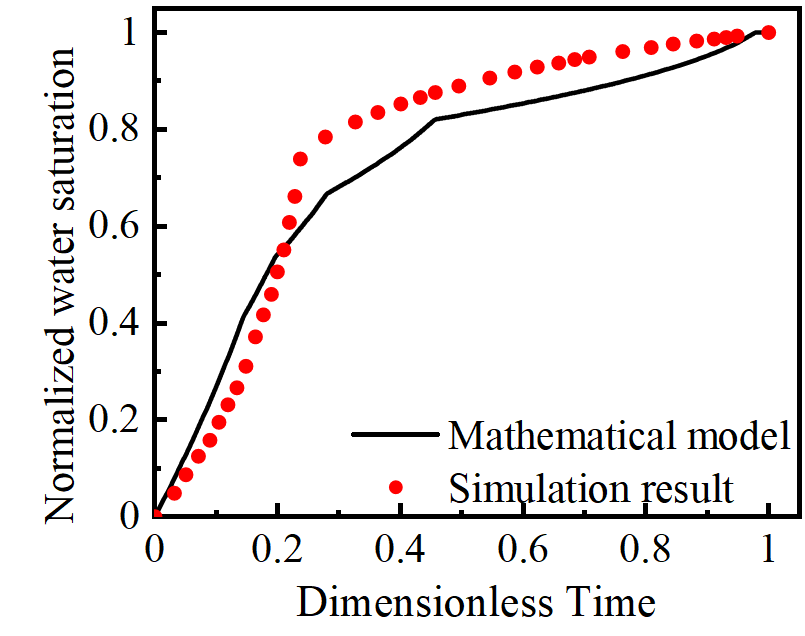 #4-1
#4-3
#4-2
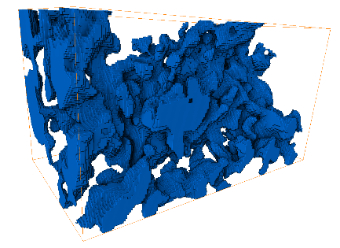 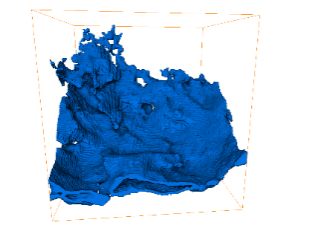 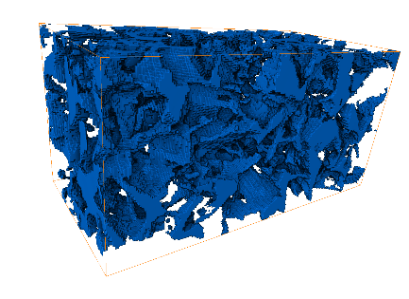 Comparison of mathematical model and simulation results
The mathematical model is suitable for porous media with uniform pore space distribution and It can accurately characterize the spontaneous imbibition process in porous media.
19
[Speaker Notes: During the simulation, we concluded some formation mechanism of residual gas like Snap-off, Circumfluence phenomenon and residual gas in Dead ends and blind corners. Note that increasing the capillary number, the residual gas in dead ends and blind corners can be partially driven out.]
A Mathematical Model of Spontaneous Imbibition with Dynamic Contact Angle
Influence of Dynamic Contact Angle
Quantitative Analysis
2
4
5
3
Conclusion
Mathematical Model
1
CONTENTS
Model Validation
20
[Speaker Notes: My report include the following five parts. The first part is materials and methods for our experiments and simulations.]
Conclusion
Considering dynamic contact angle, a mathematical model of spontaneous imbibition in single pipe is established. 
The accuracy of single tube imbibition formula is verified by experimental data.

Based on fractal theory, a mathematical model of spontaneous imbibition of oil and water in fractal porous media was established.
 The accuracy of the mathematical model is verified by simulation results and its application range is obtained.
21
[Speaker Notes: So in general, we studied the sequence of gas phase and water phase entering into pores and fractures.
Meanwhile, the water flooding processes under different capillary number were simulated. 
And similar residual gas formation mechanisms were found in both experiments and simulations.]
Thanks
Lixin Kang, Yongfei Yang, Lei Zhang, Jun Yao